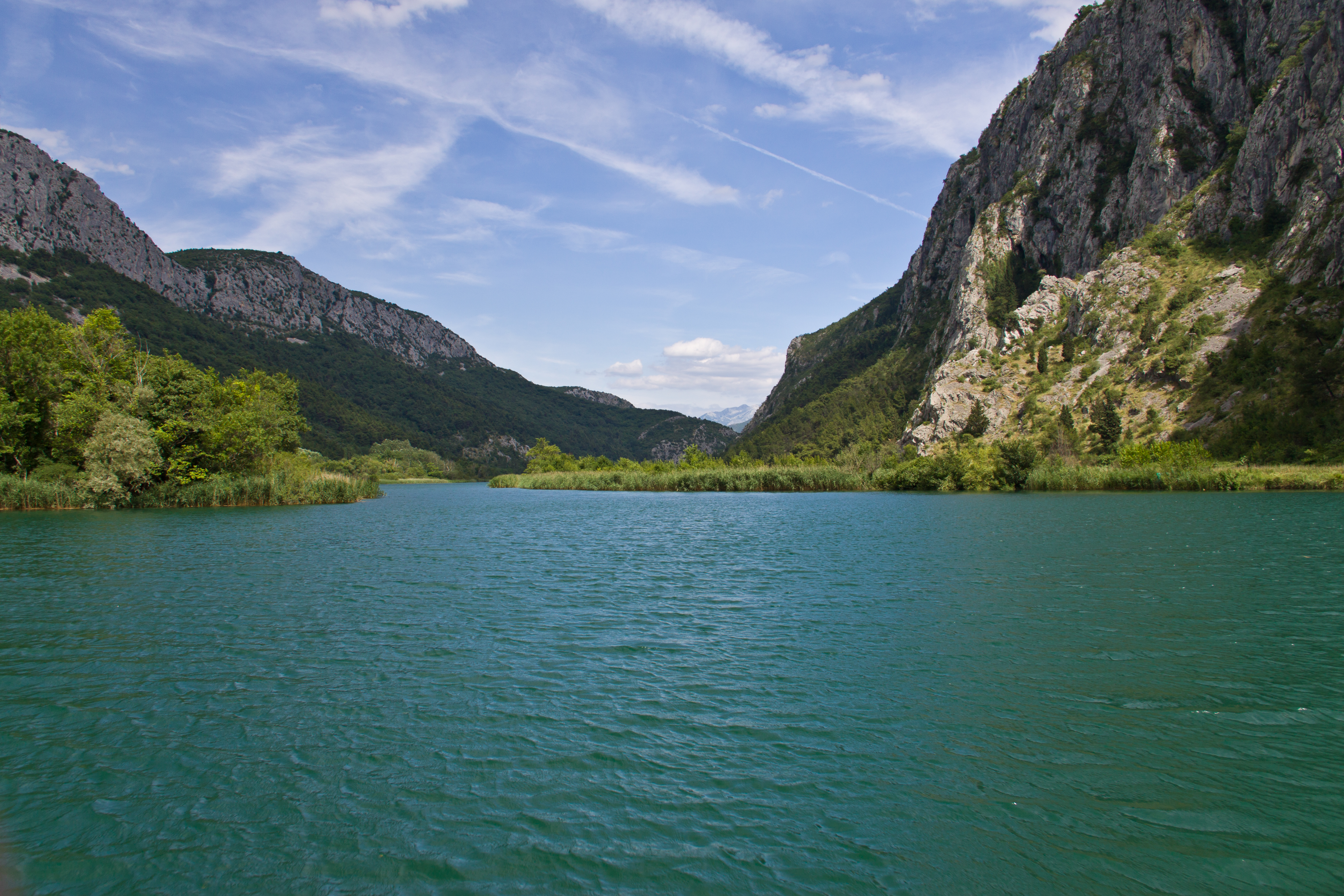 Projekt voda
Rebeka Nakir, Dominik Rajčić, Duje Vuković
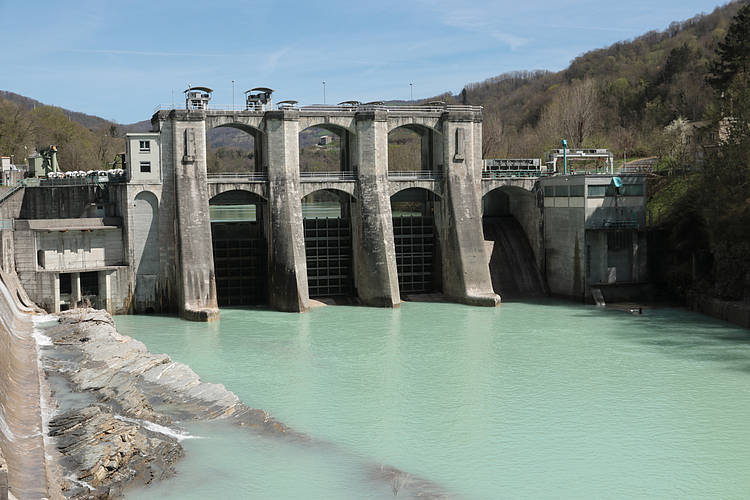 Na kojoj rijeci se nalazi Hidroelektrana Đale?
Hidroelektrana Đale se nalazi na rijeci Cetini.
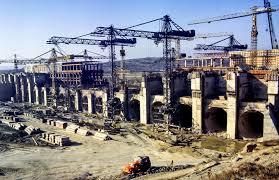 Kada je izraĐena Hidroelektrana Đale?
Hidroelektrana je izgraĐena 1989. godine.
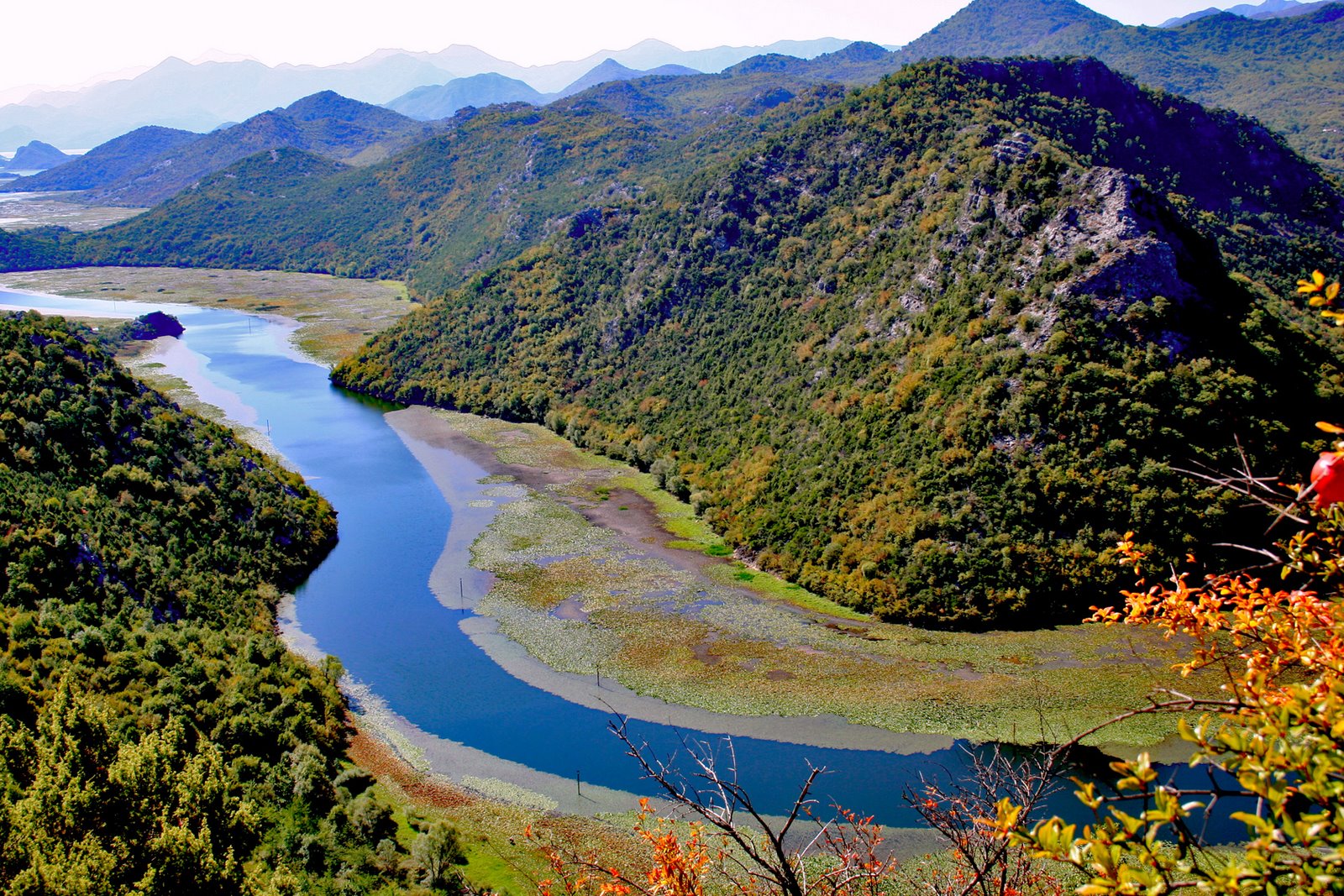 Koliko ima hidroelektrana na rijeci Cetini?
Ima 7 Hidroelektrana.
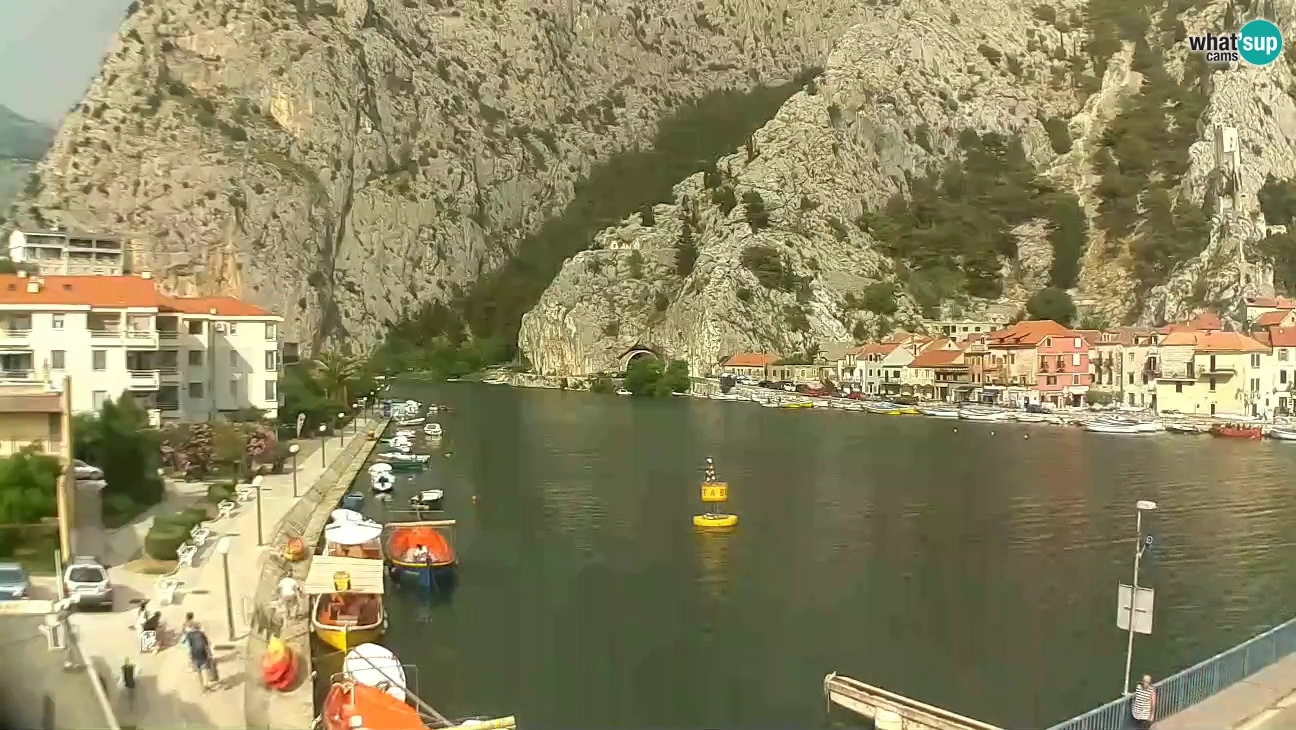 Gdje je ušće rijeke Cetine?
Ušće je u Omišu.
Kako se zovu dva ista jezera?
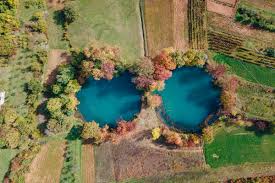 Dva ista jezera se zovu “Dva oka”.
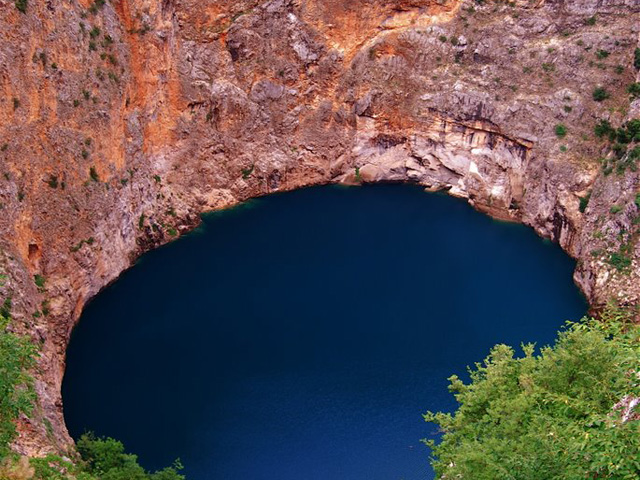 Po čemu je Crveno jezero posebno?
Ako uspiješ baciti kamen u jezero bit ćeš sretan do kraja života.
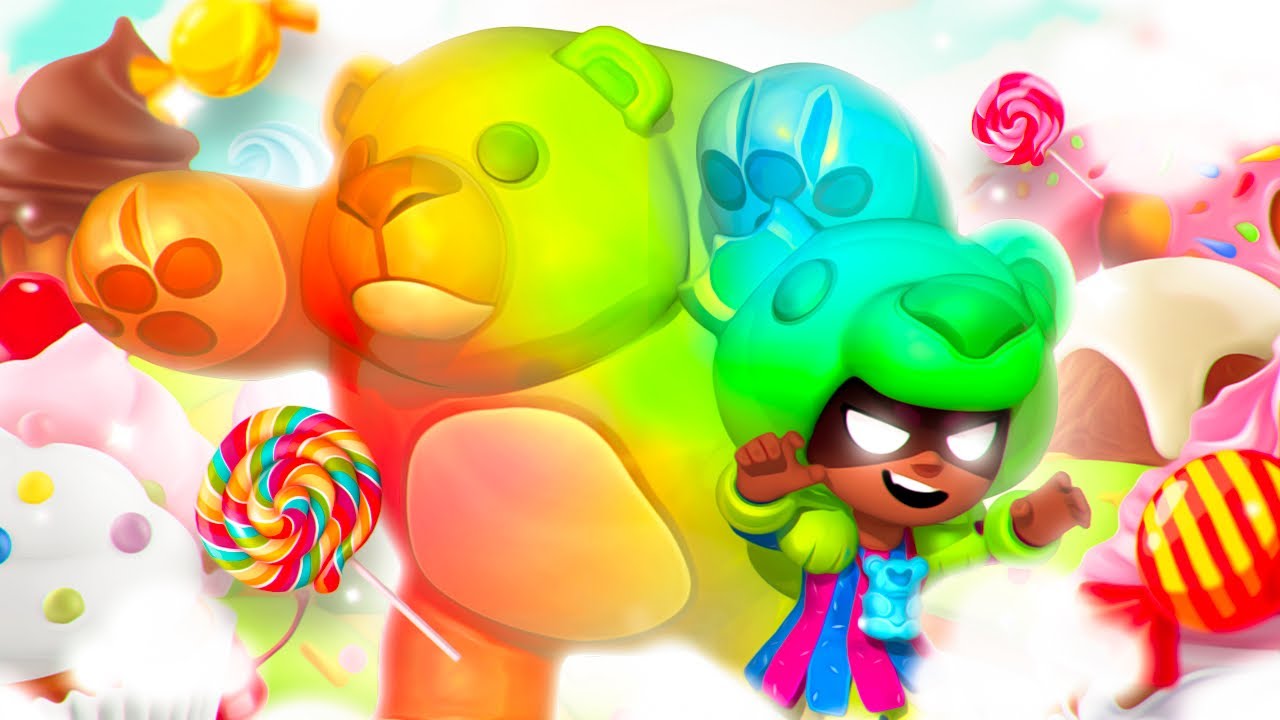 Hvala na pažnji!!!!!!!!!!!!!!!!!!!!!!!!!!!!!!!!!